BUSINESS AREAS
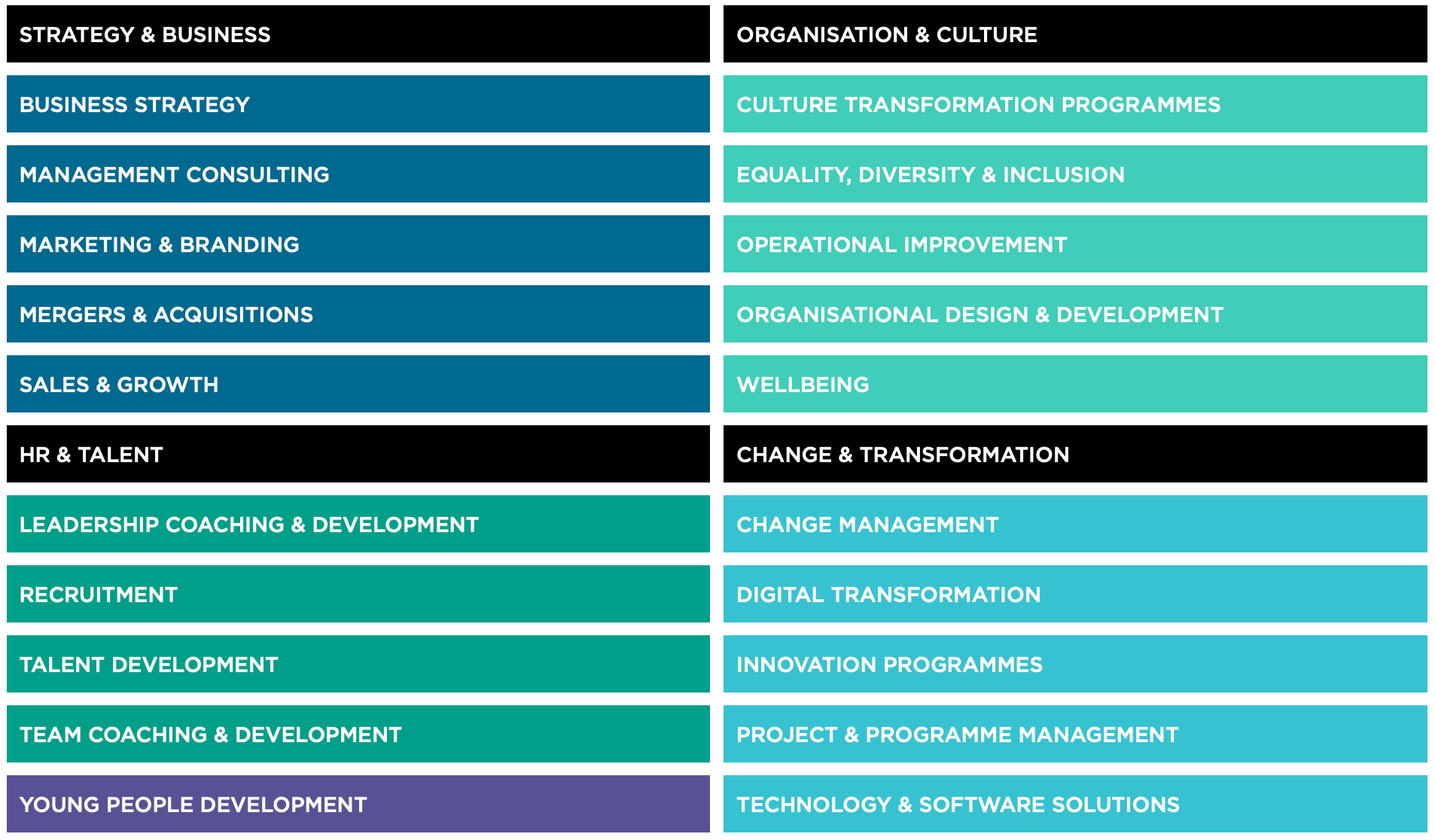